Центры активности на улице
На территории детского сада в летний период действуют центры активности
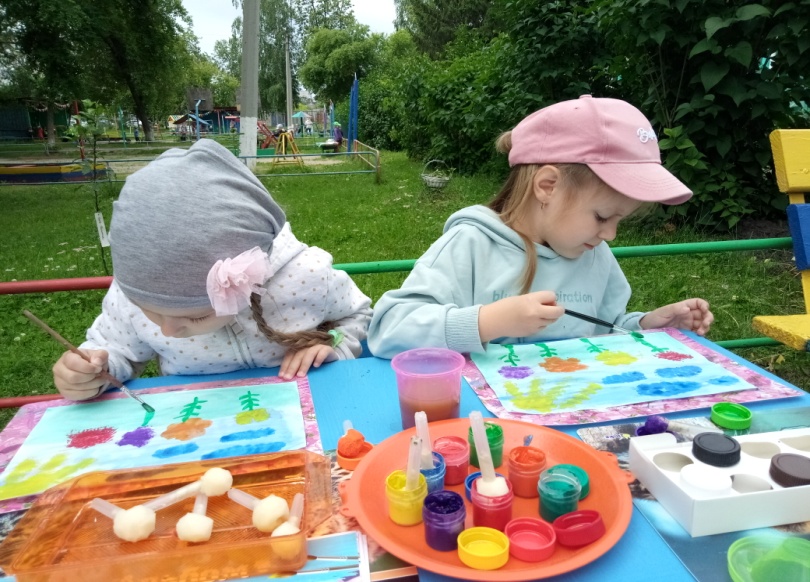 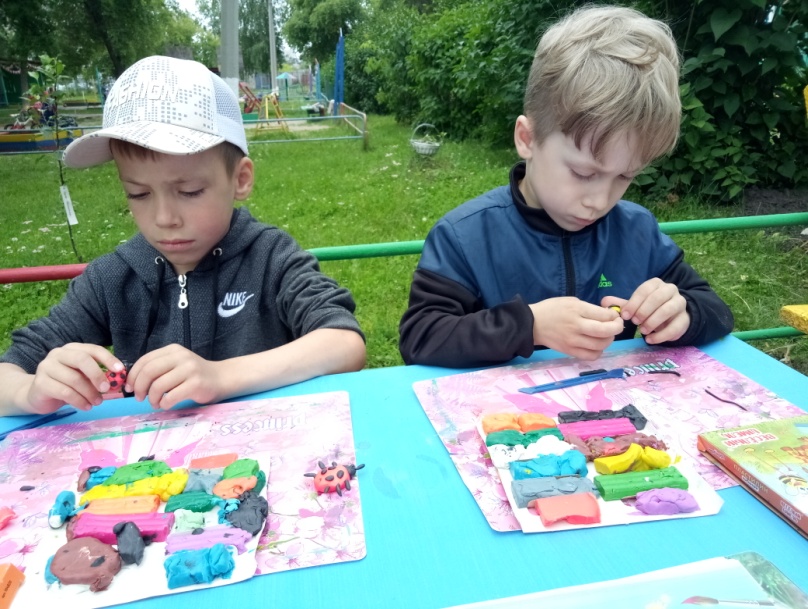 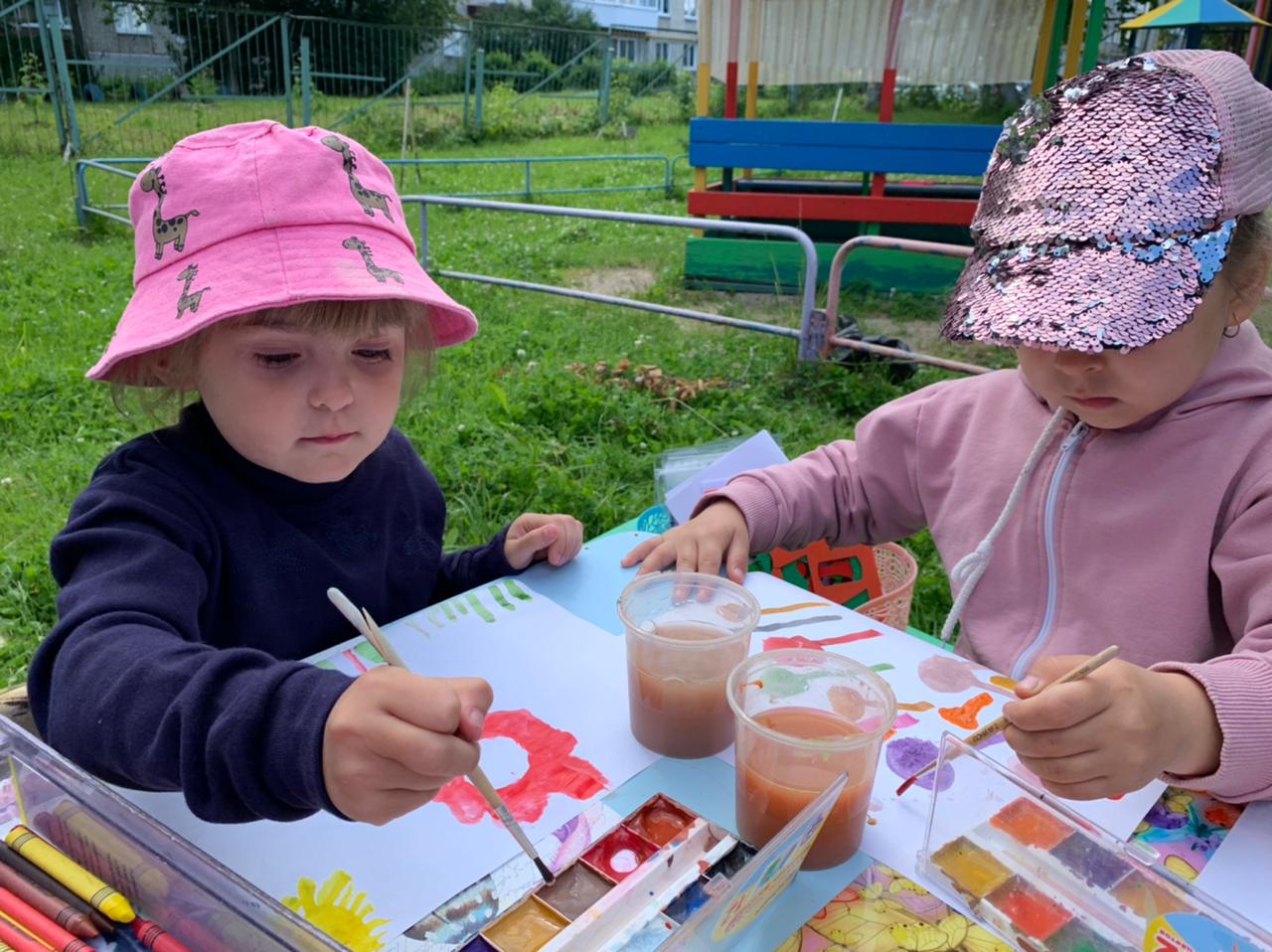 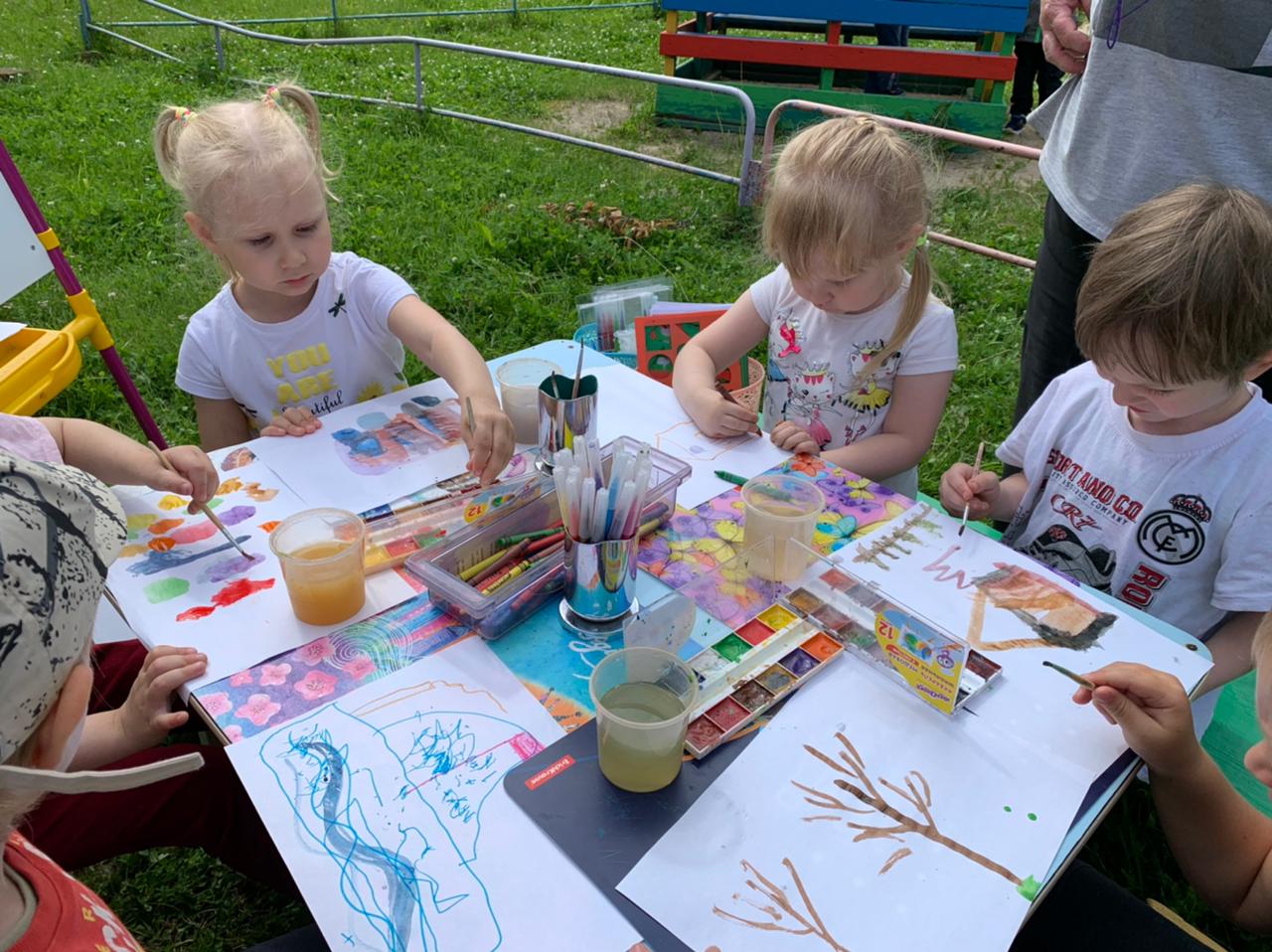 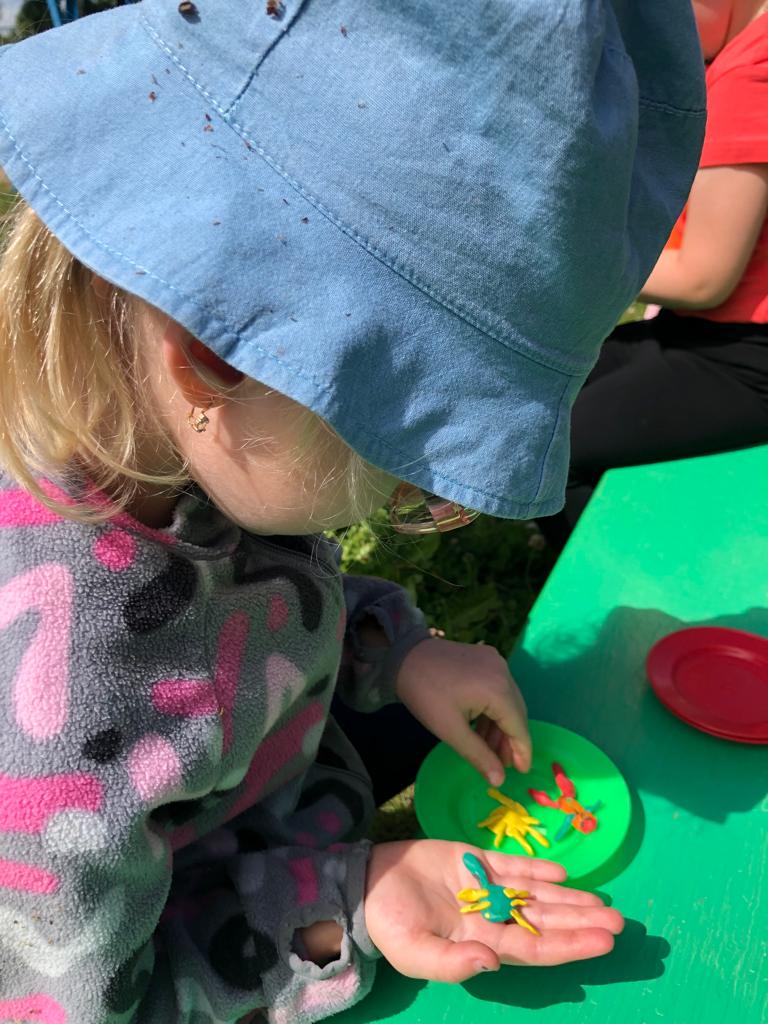 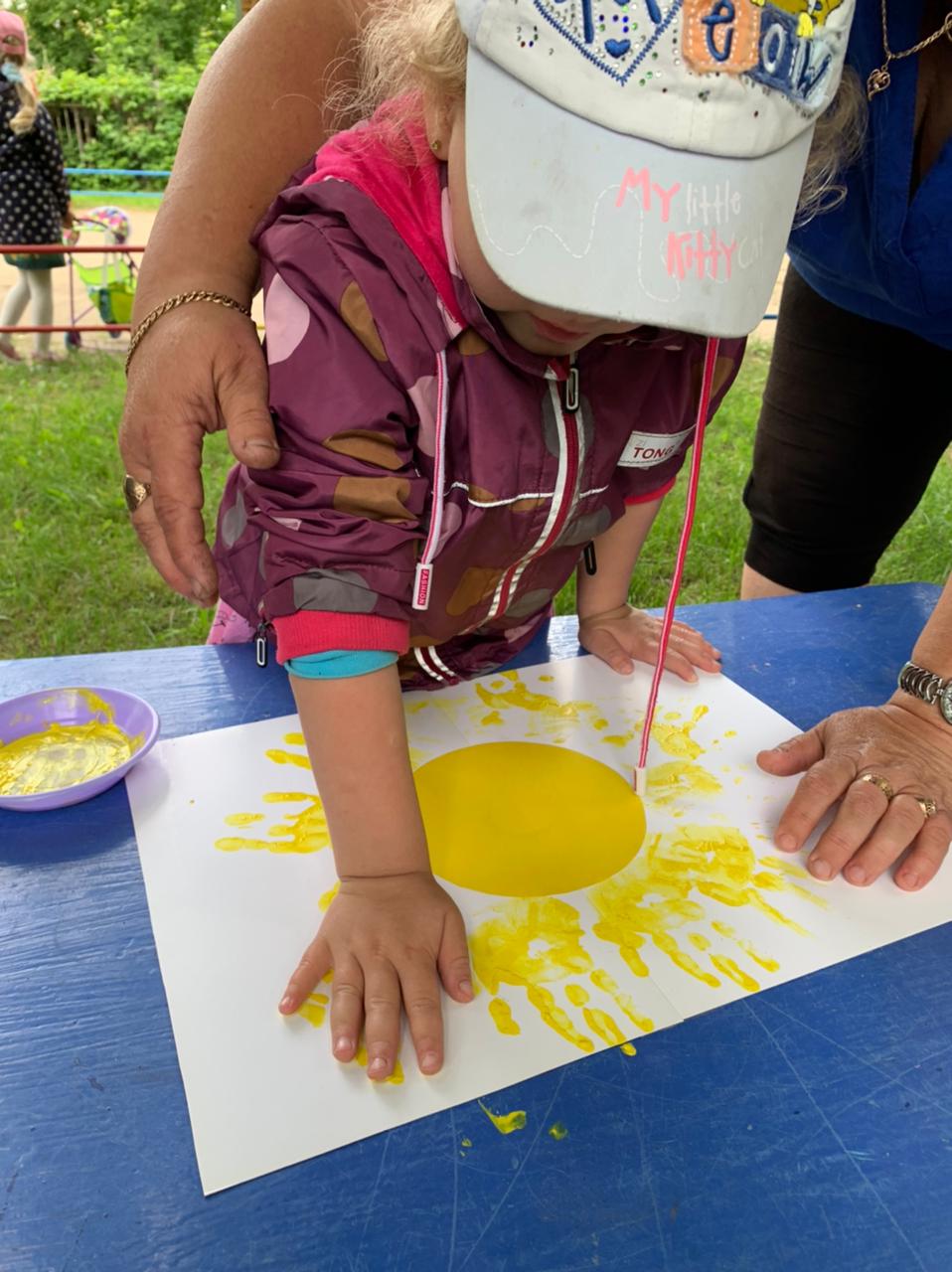 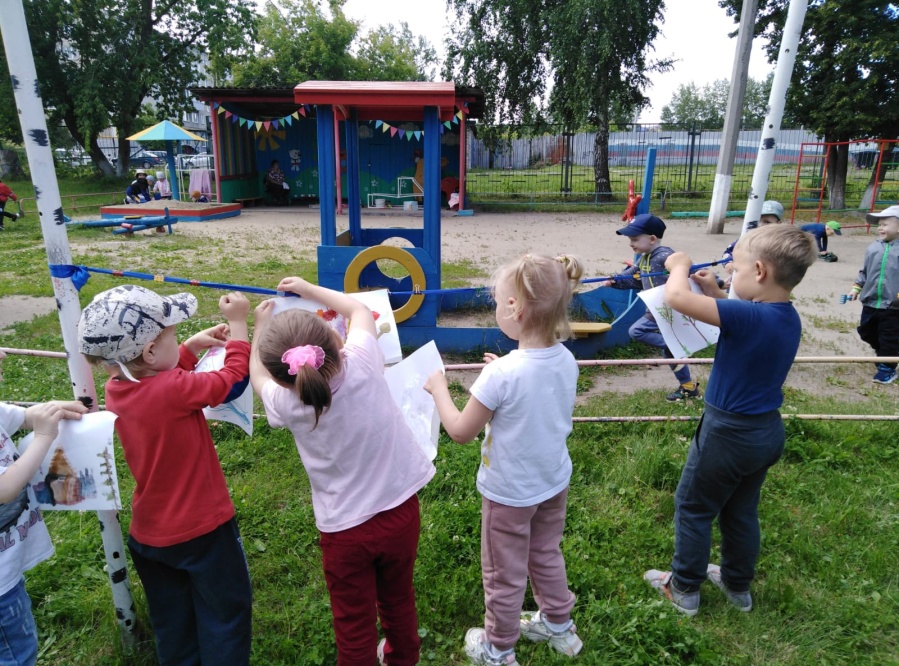 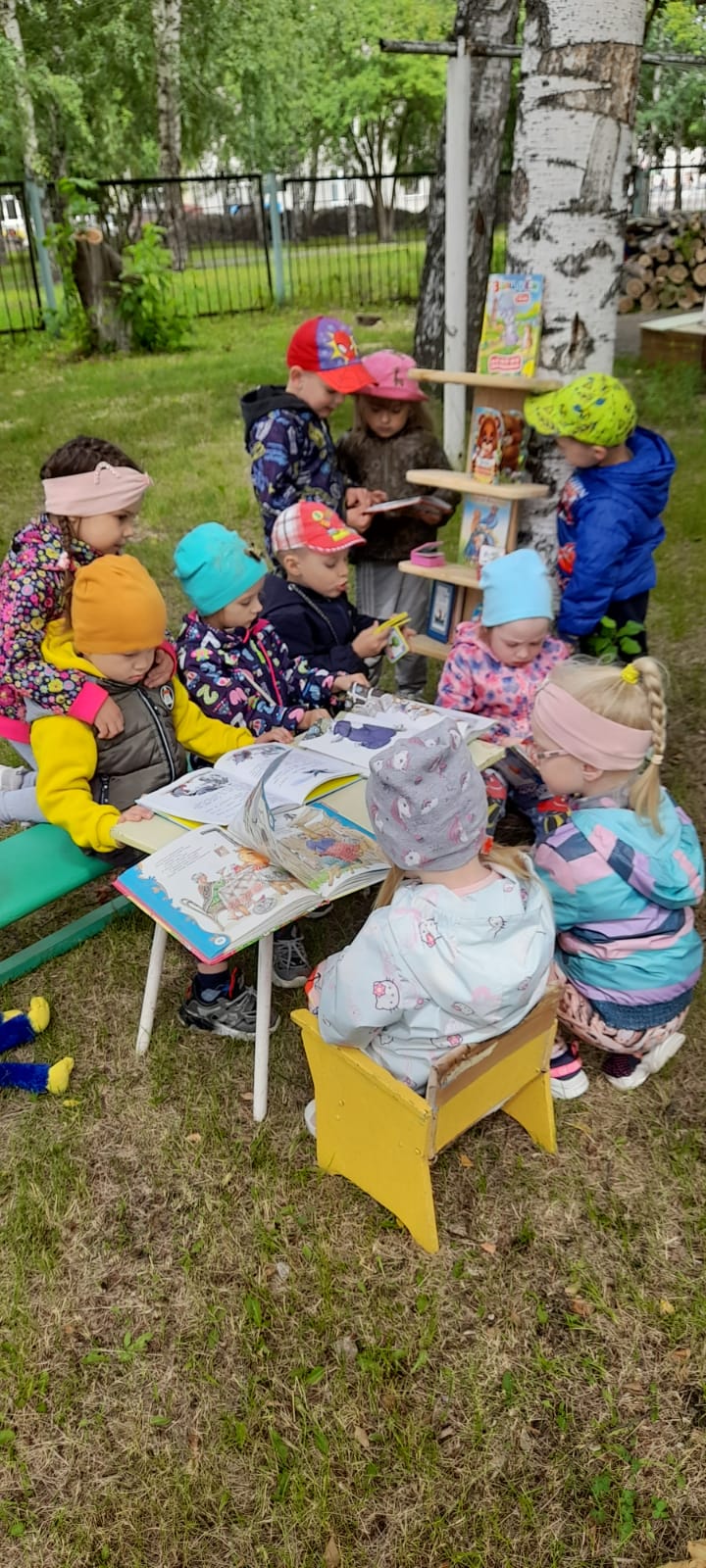 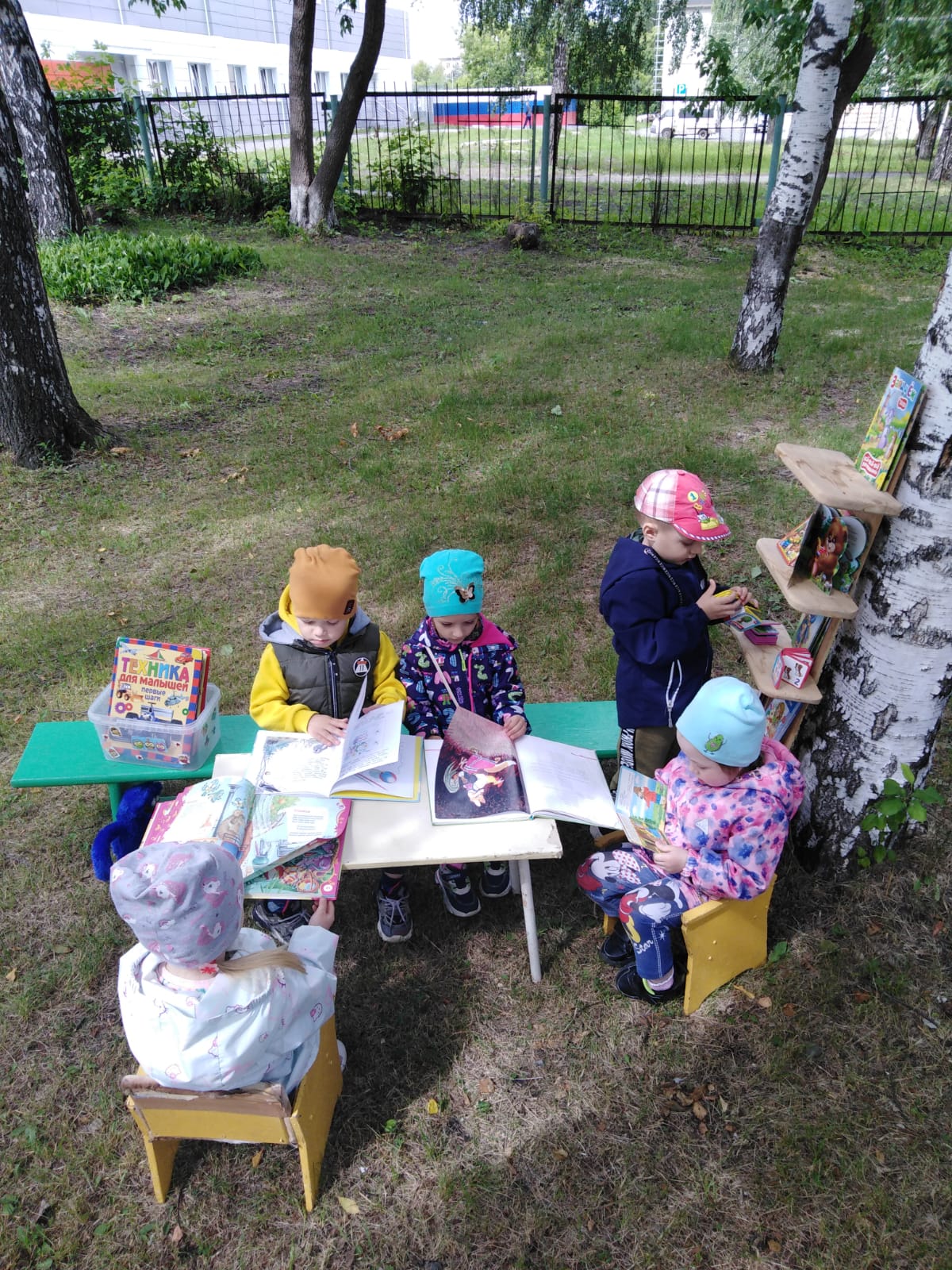 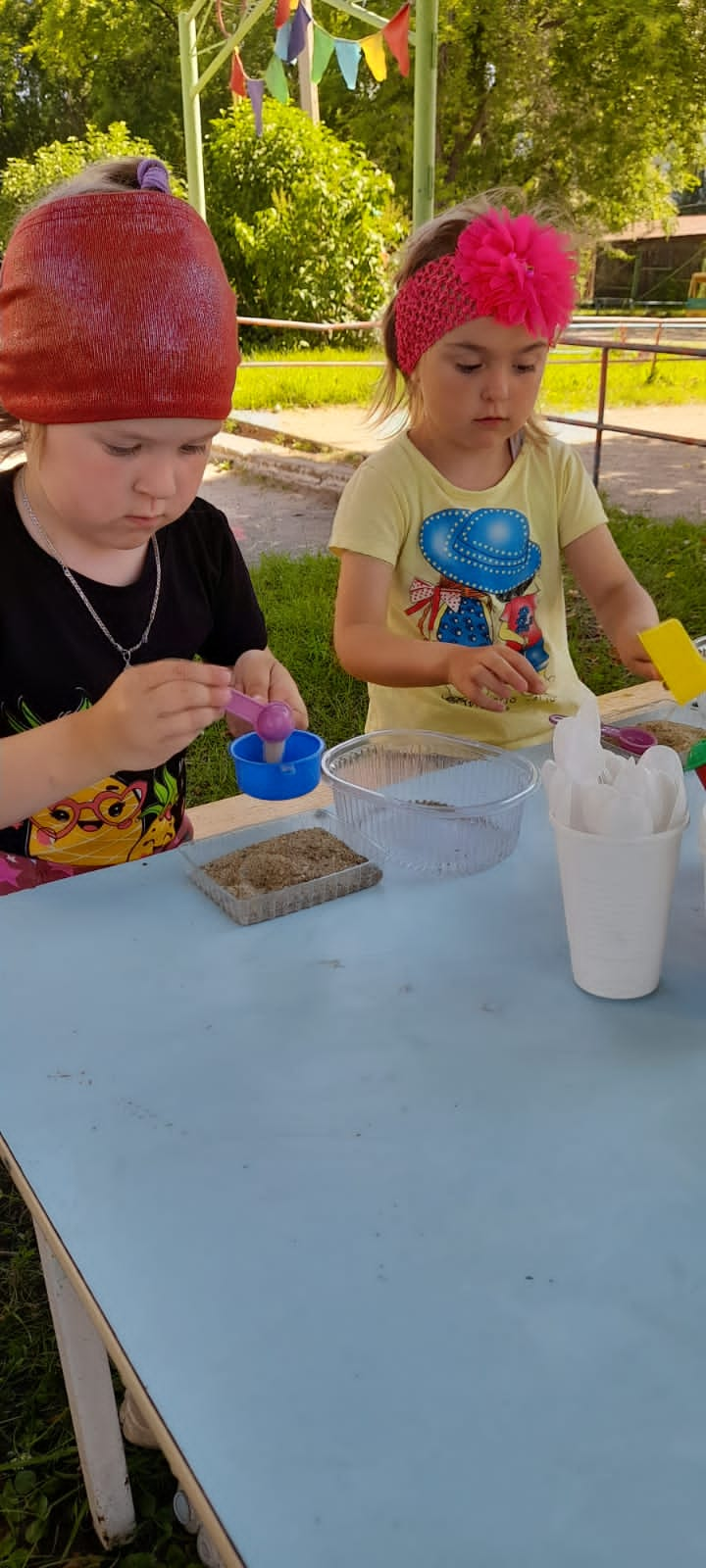 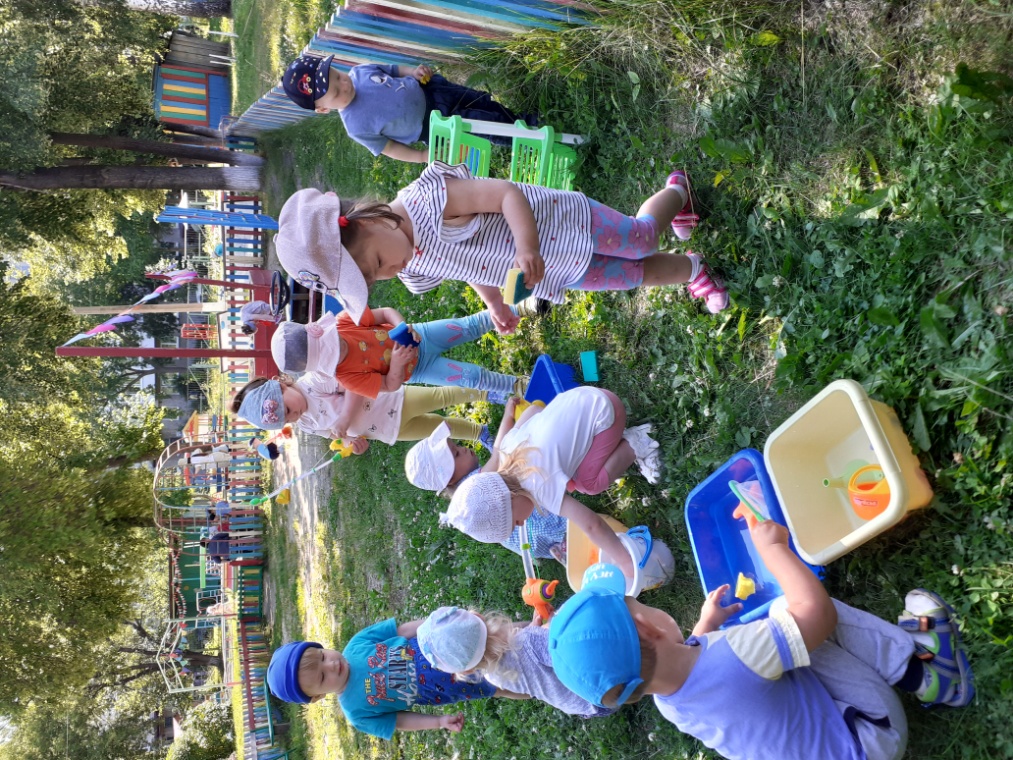 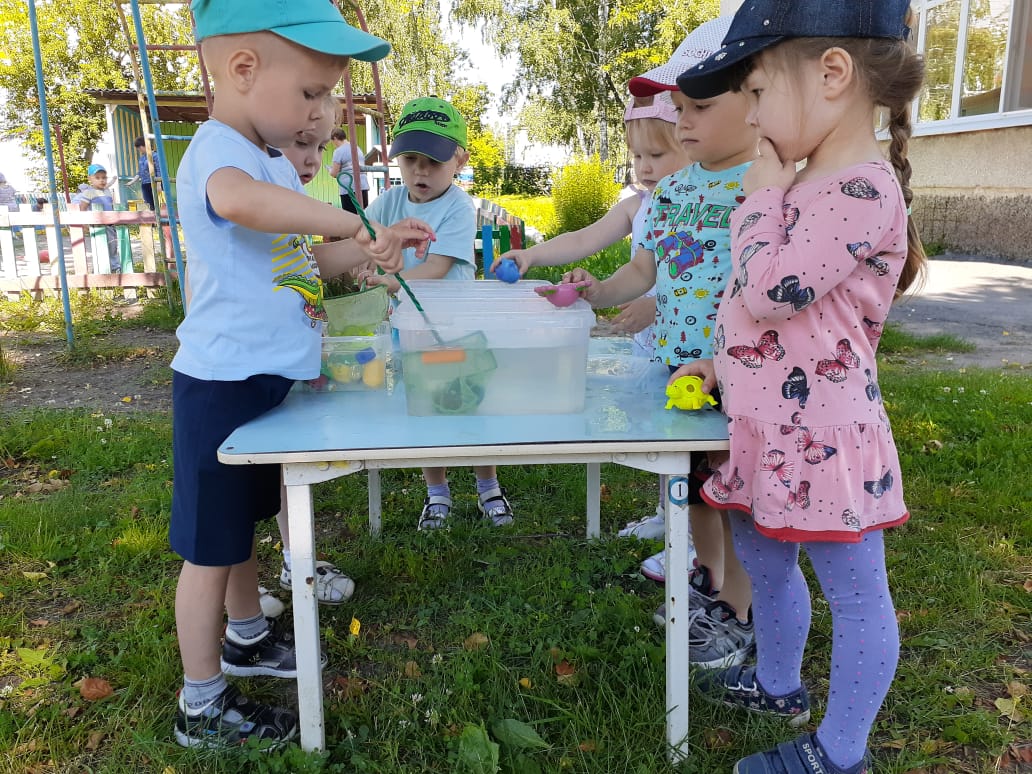 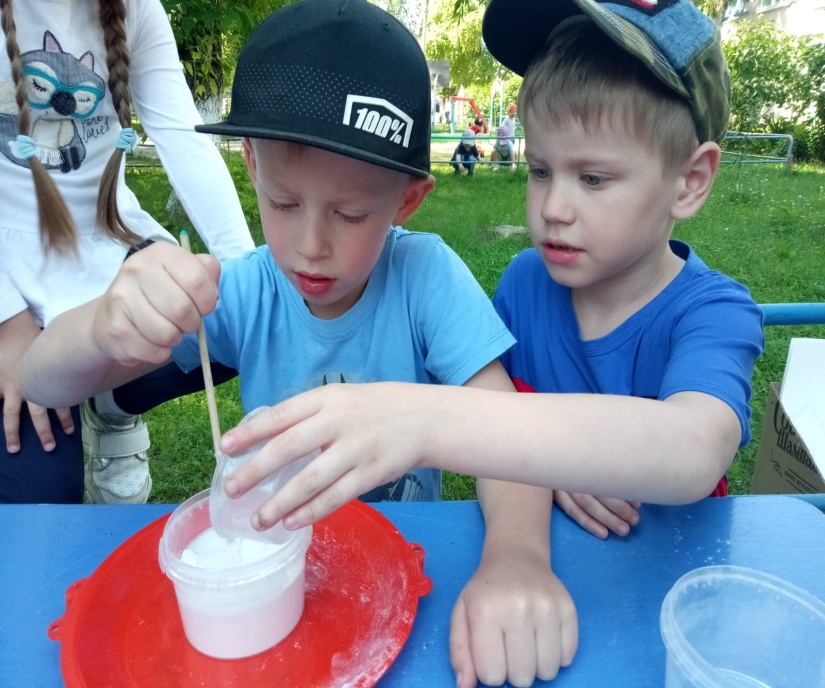 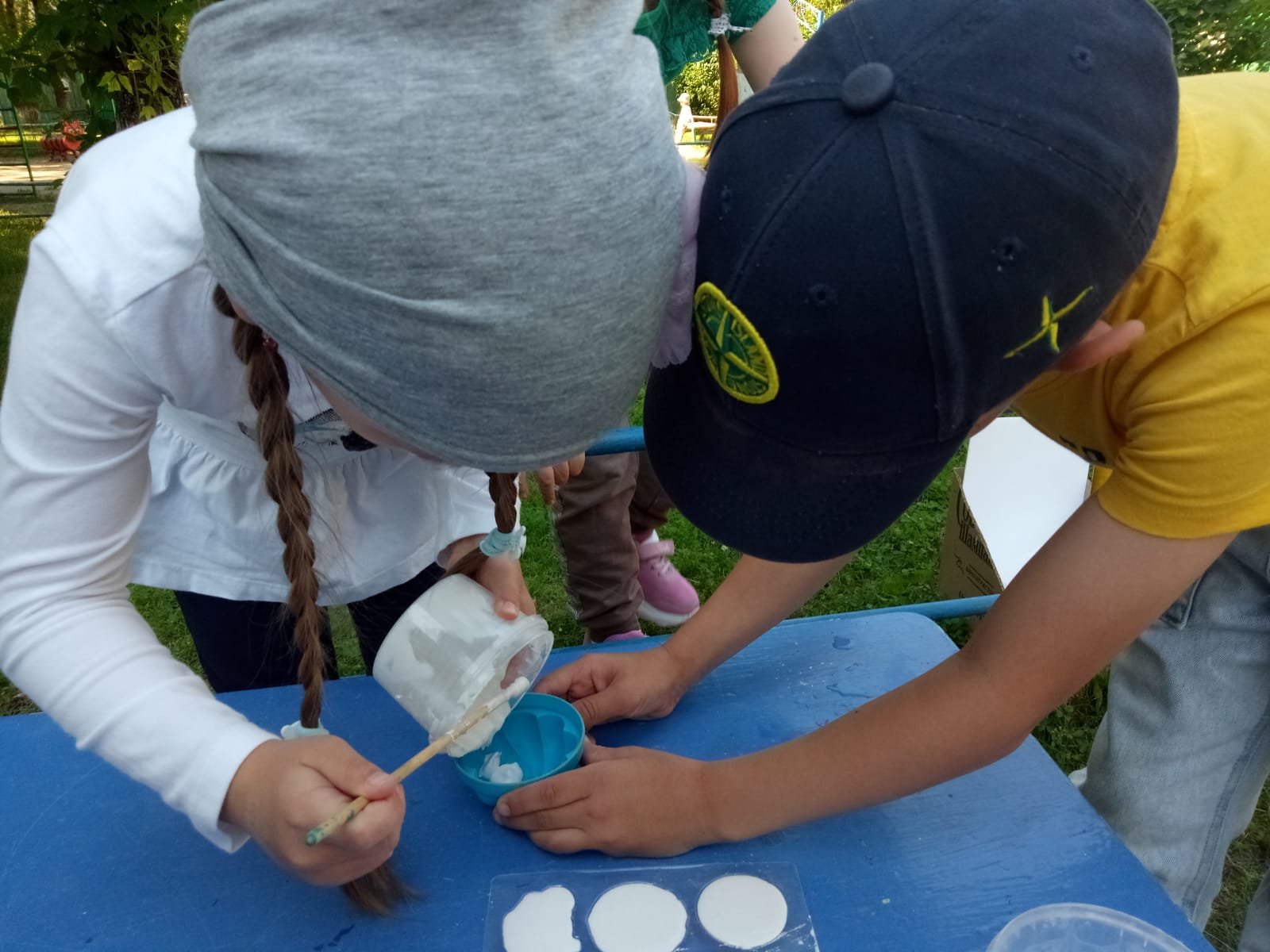 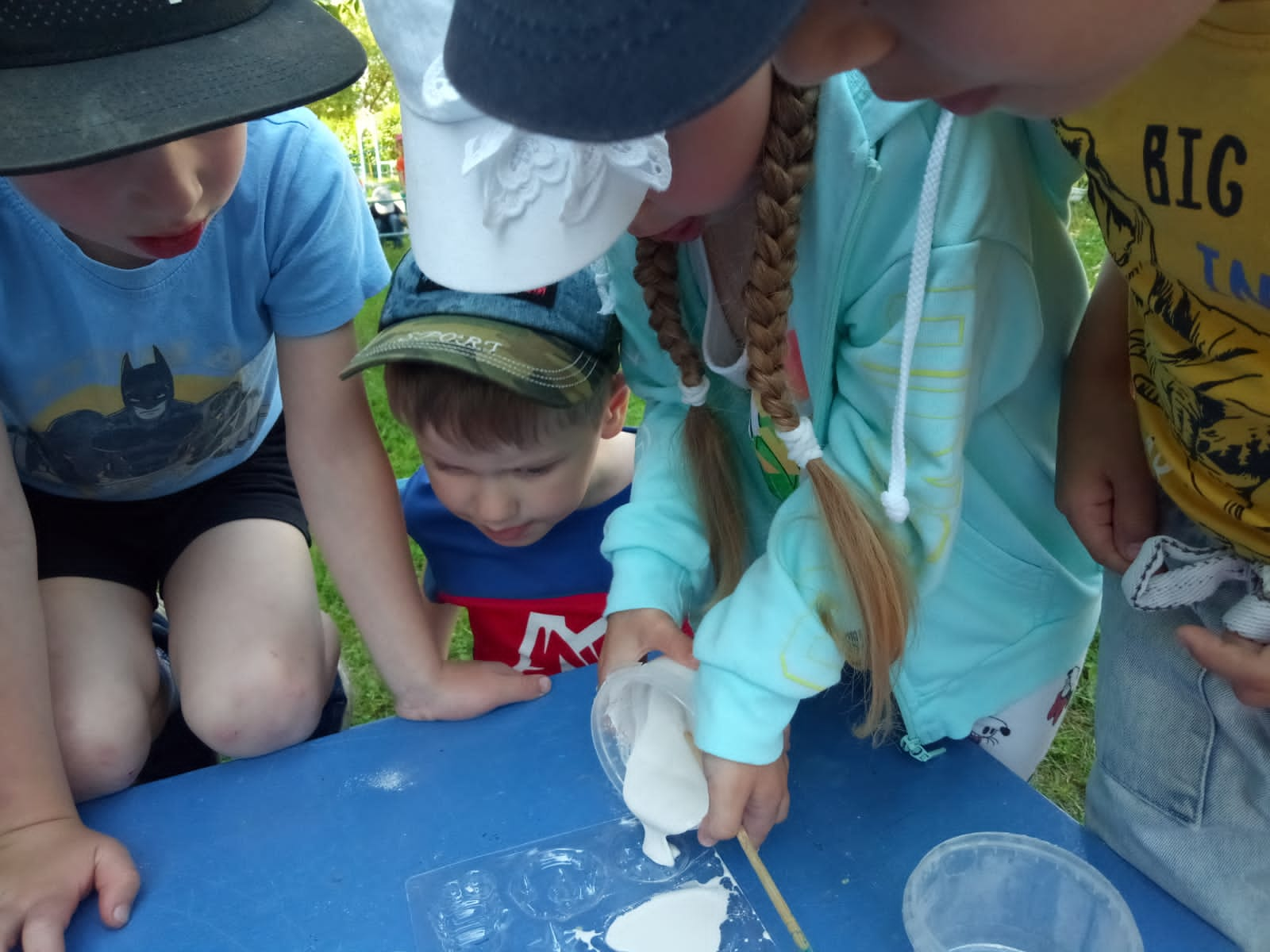